Trò chơi “ Chữ cái bí ẩn”
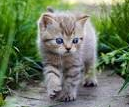 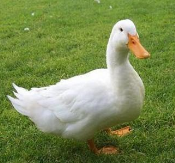 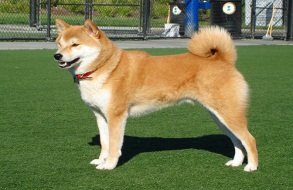 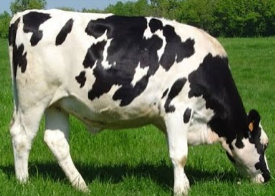 Con mèo
.................
Vịt bầu
................
Con chó
................
a
i
b
h
Bò sữa
.....................
n
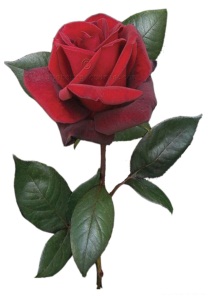 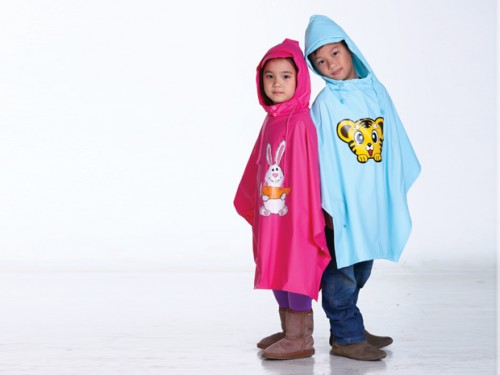 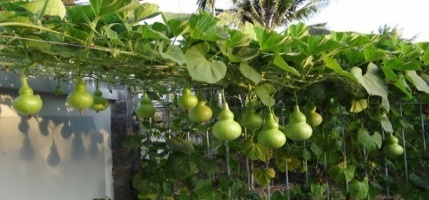 m
t
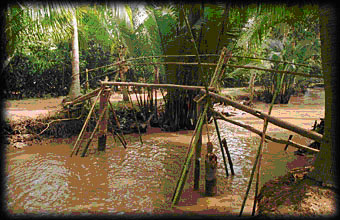 c
â
Cầu tre
.....................
Giàn bầu
.................
Hoa hồng
..................
Áo mưa
...................
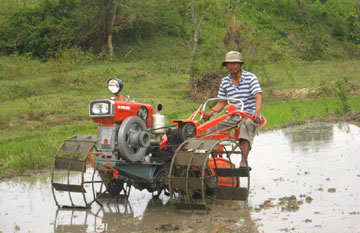 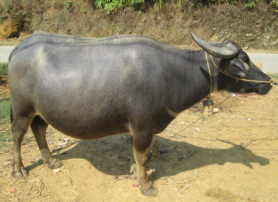 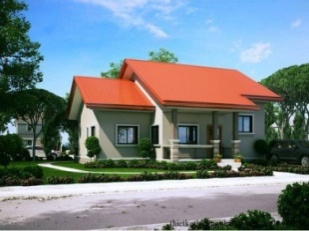 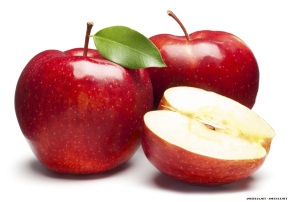 Máy cày
..................
Con trâu
..................
Ngôi nhà
...................
Quả táo
...............
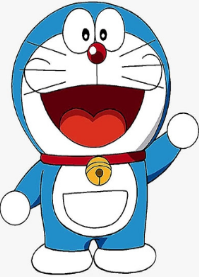 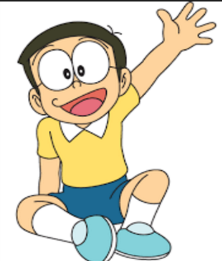 Đội 1:
Độị 2
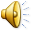 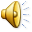 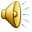 Trò chơi “ Ô cửa bí mật ”
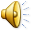 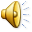 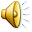 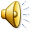 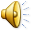 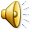 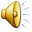 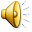 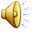 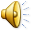 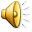 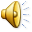 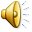 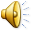 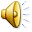 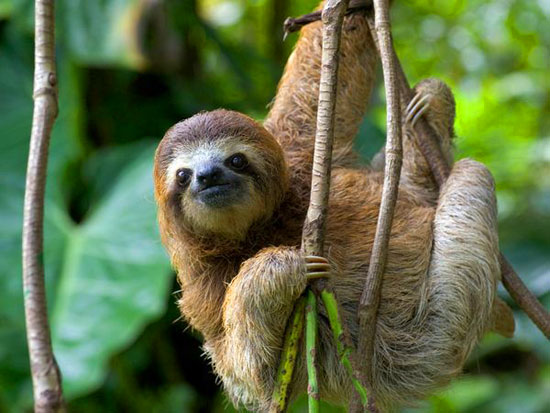 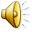 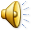 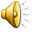 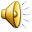 2
1
3
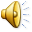 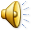 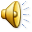 6
4
5
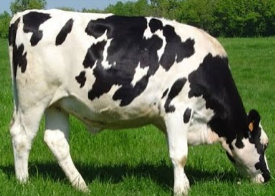 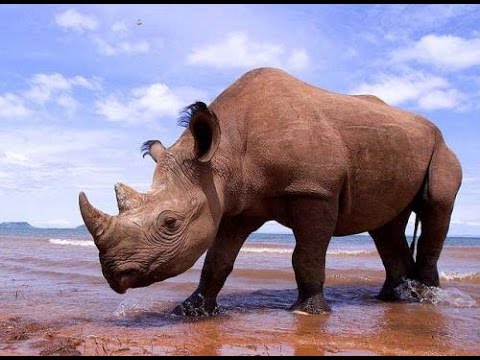 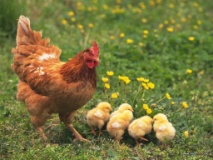 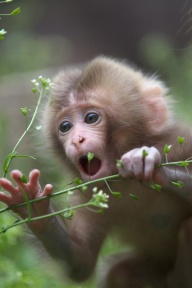 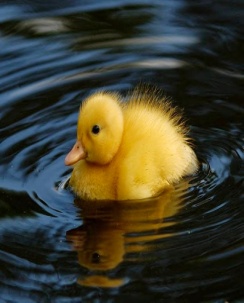 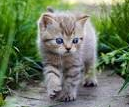 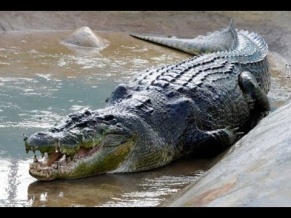 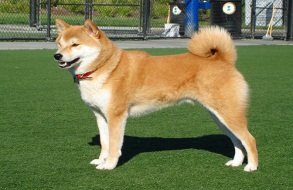 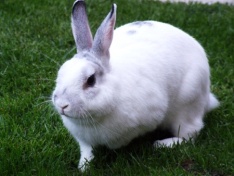 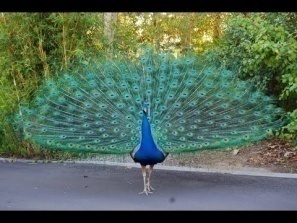 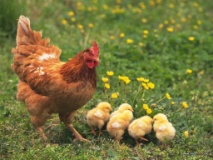 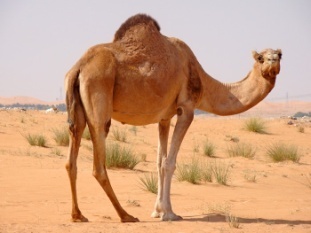 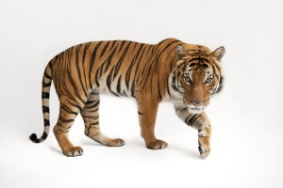 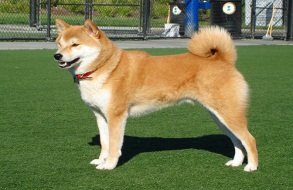 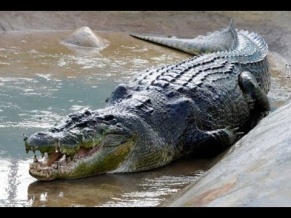 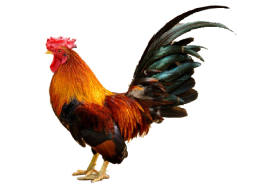